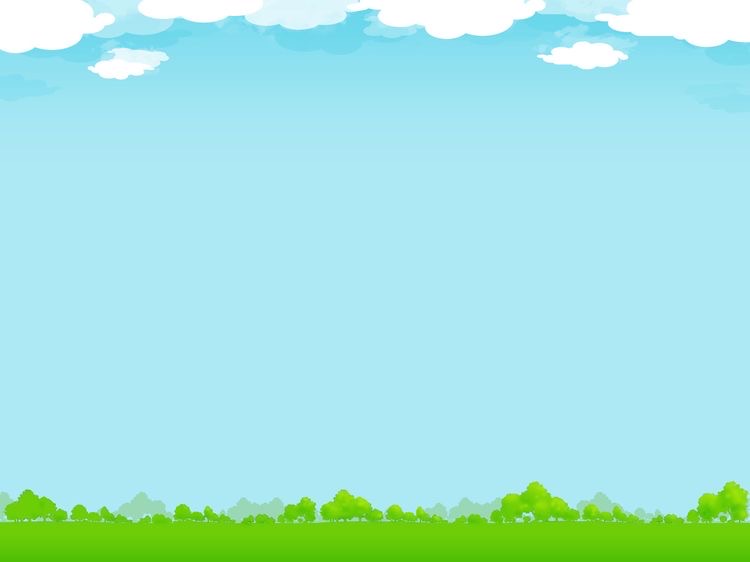 ¿Cómo nos transportamos por tierra, aire y agua?
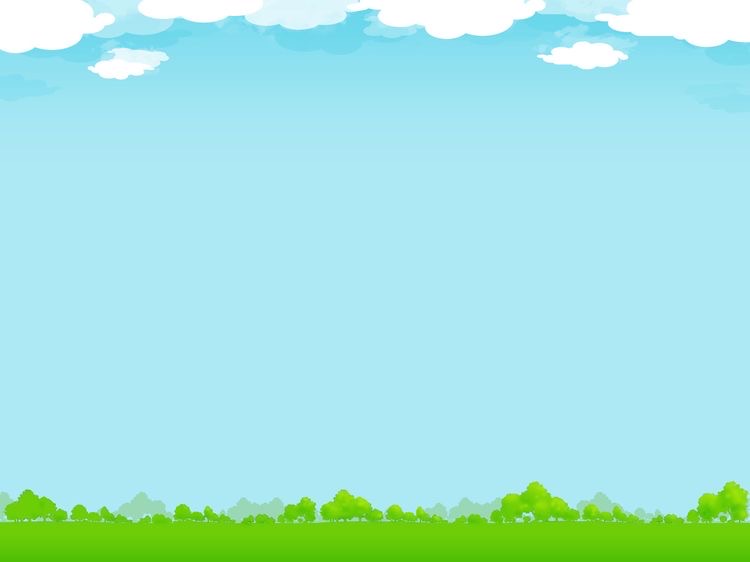 1.- Para trasladarnos de un lugar a otro necesitamos medios de transporte.
2.- Los medios de transporte son los vehículos que utilizamos para que nos trasladen de un lugar a otro lugar.
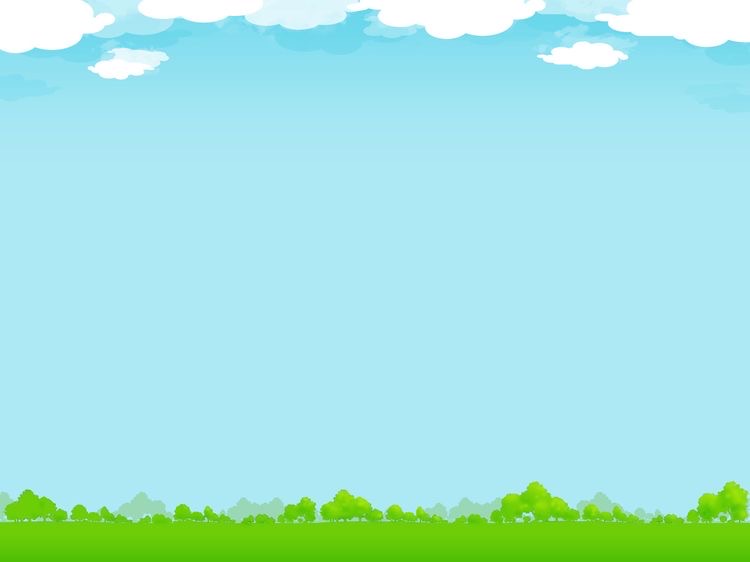 3.- Los medios de transporte pueden ser:
Terrestres.- Son los que se mueven por la tierra o sea son vías terrestres, como: moto, bicicleta, autos, camión, camioneta, etc.-
Autobús
Flotas
Autos
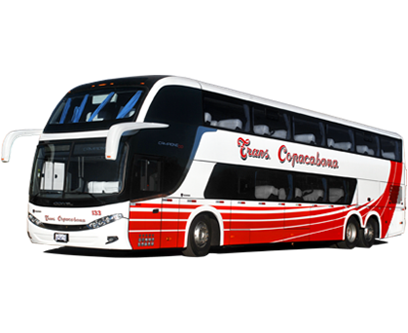 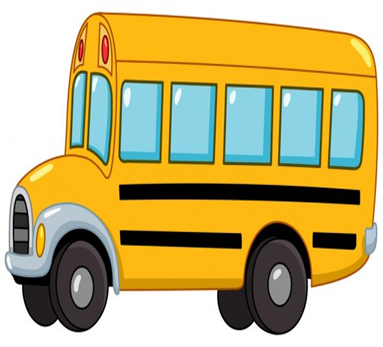 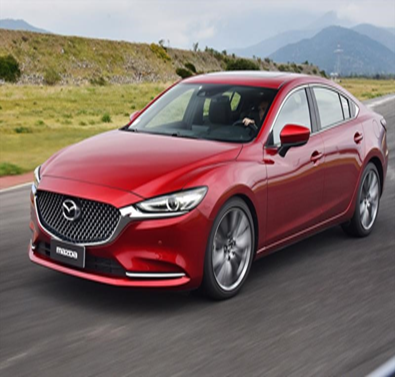 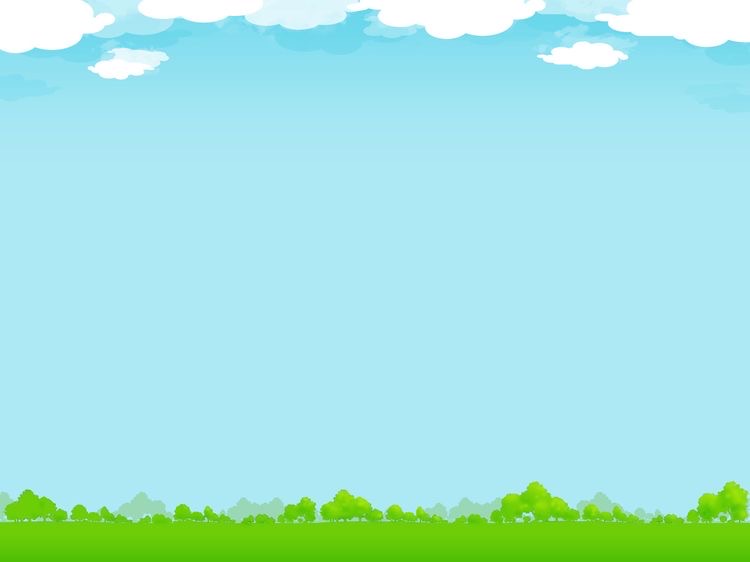 Micro
Moto
Bicicleta
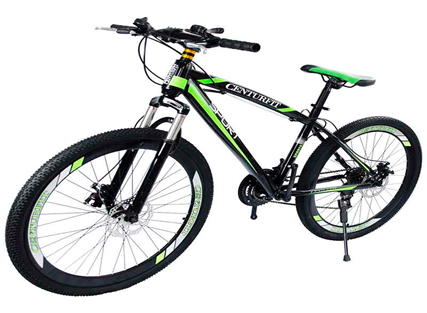 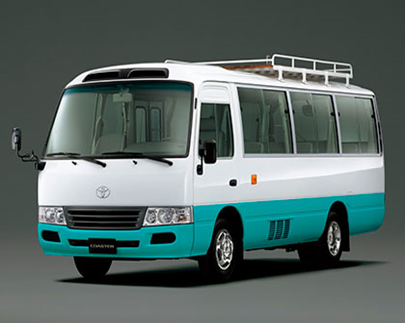 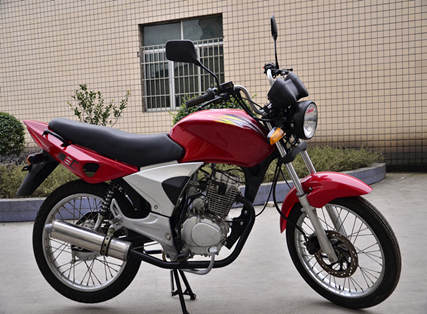 Camión
Metro
Tren
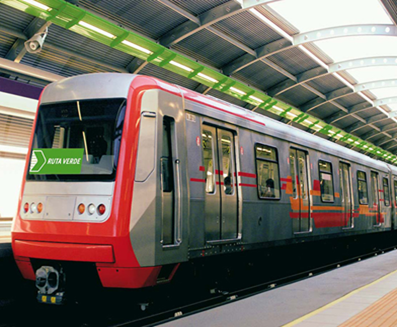 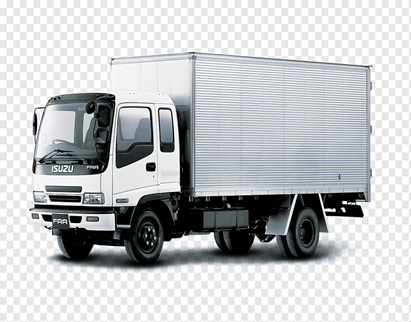 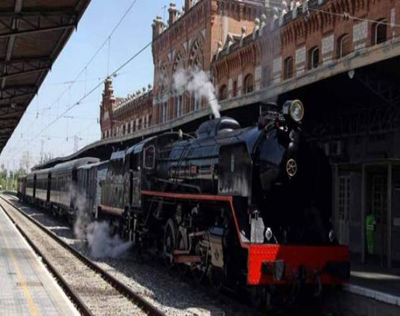 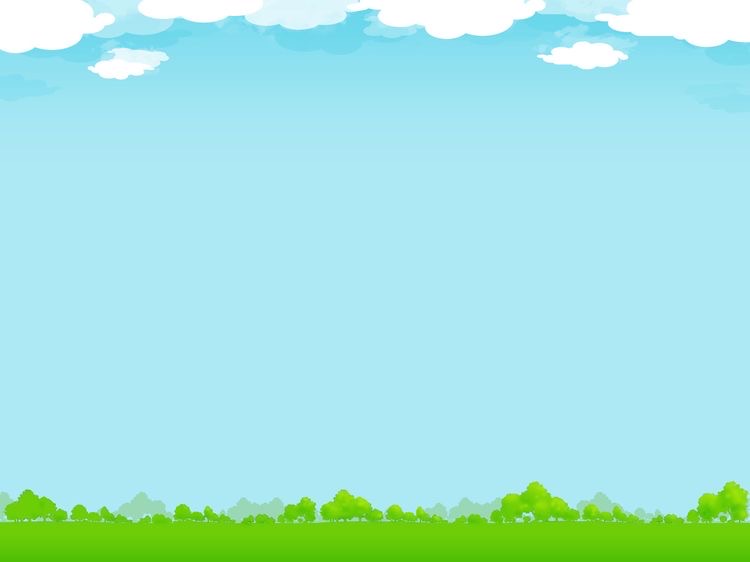 b) Acuáticos.- Son los que se mueven por agua como: barco, bote, canoa, crucero, submarino, etc.
Crucero
Barco
Canoa
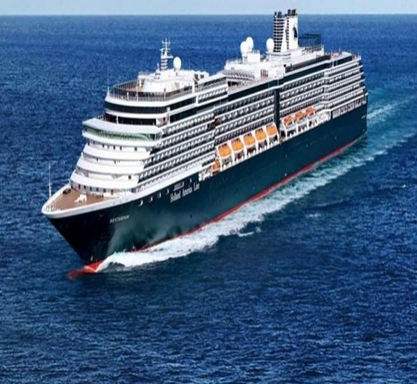 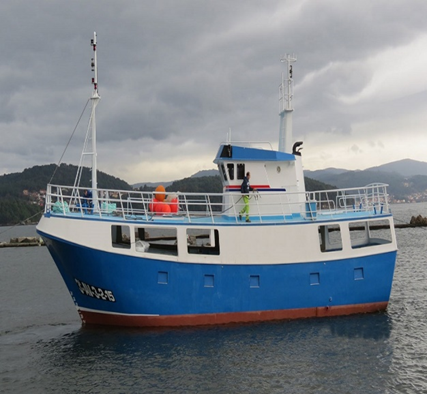 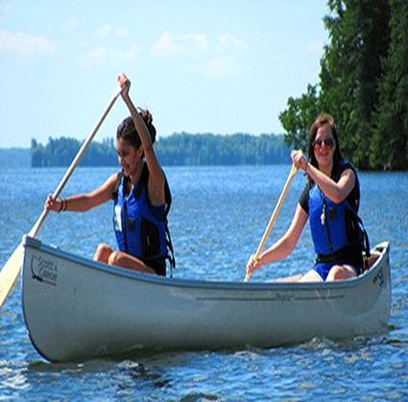 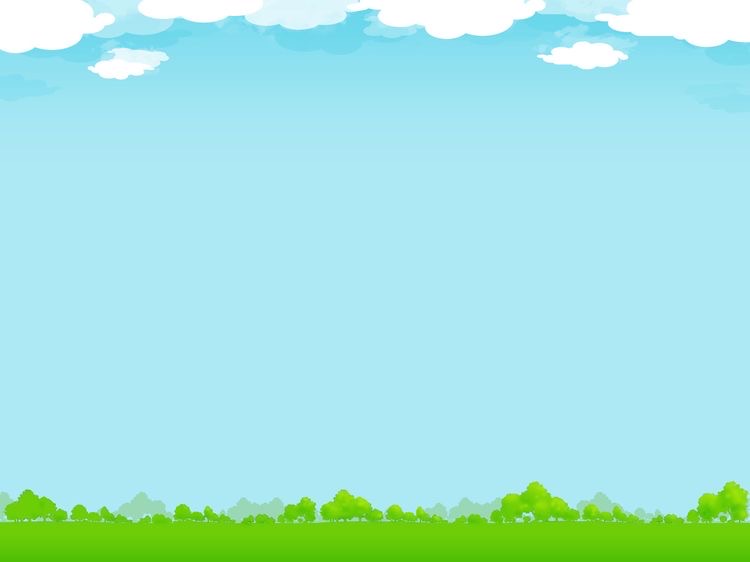 Velero
Balsa
Kayak
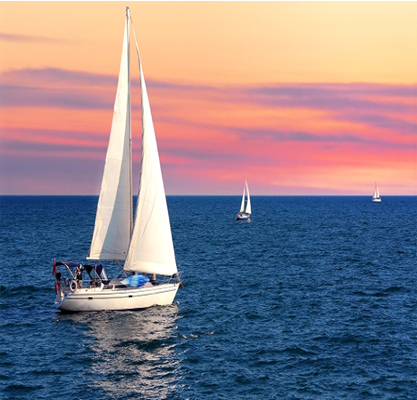 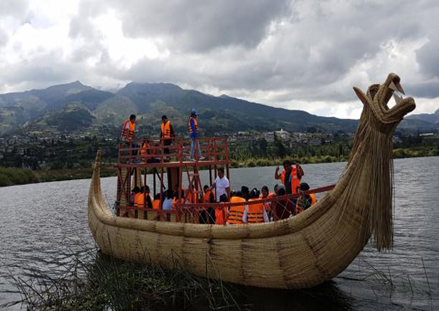 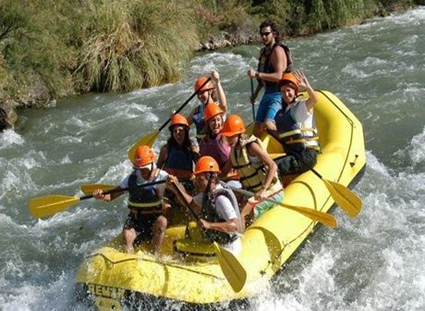 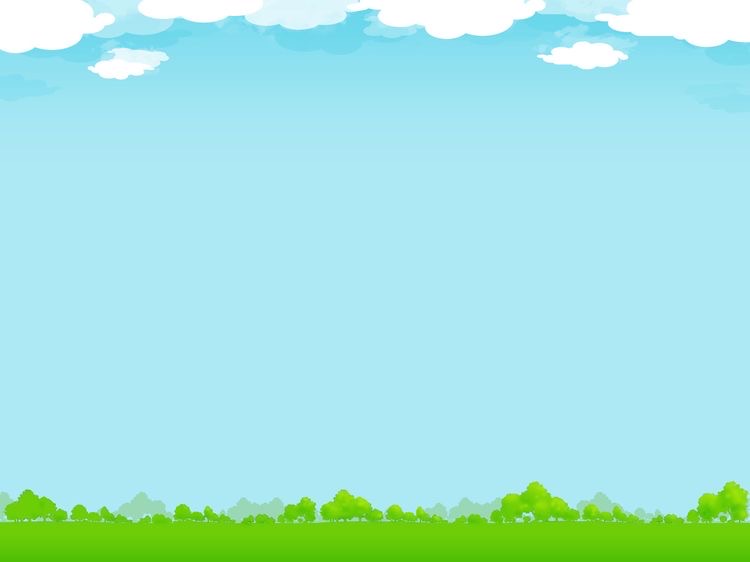 c) Aéreos.- son los que se mueve por el aire (vía aérea) y son:
avión, avioneta, helicóptero, cohete, nave espacial, etc.
Helicóptero
Avioneta
Avión
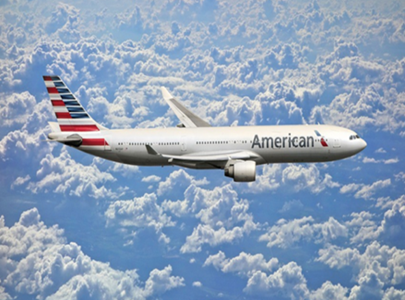 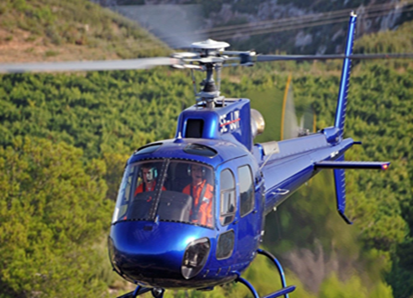 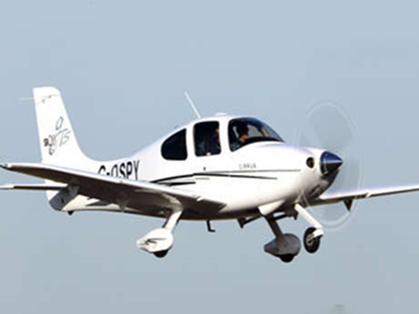 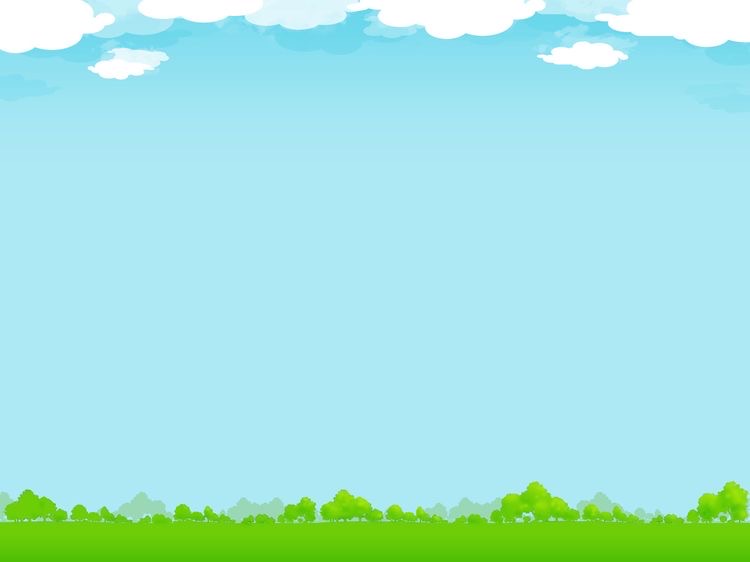 Cohete
Globo Aerostático
Nave Espacial
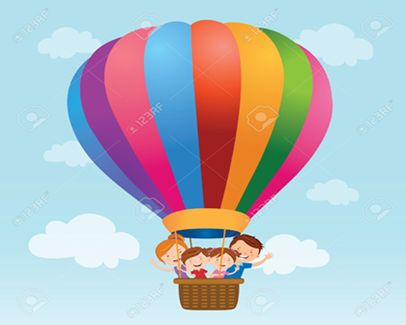 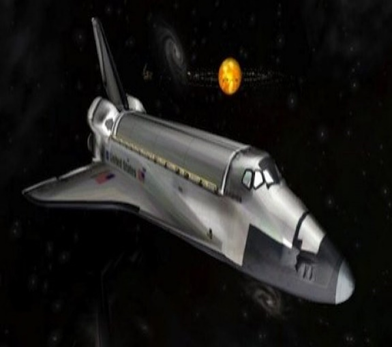 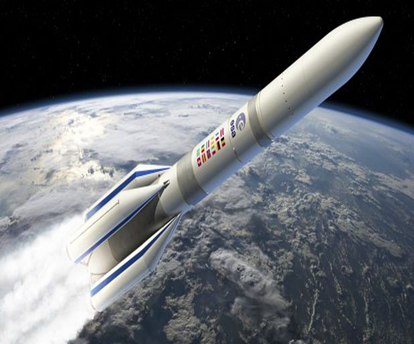 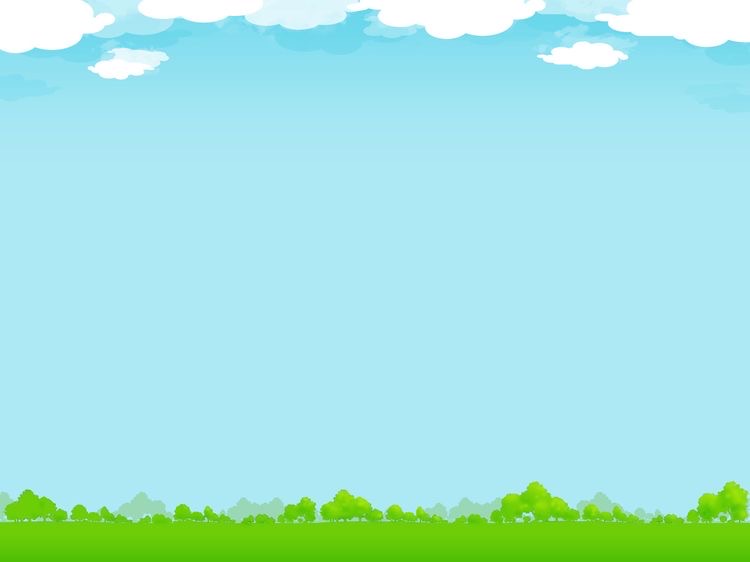 4.- Debemos cuidar los medios de transporte porque nos facilitan el traslado de un lugar a otro.